The PC and Interconnect
CS 0447
Jarrett Billingsley
Class announcements
if you’re looking at these slides as reference for the project, please keep in mind all this stuff we’re talking about in class is using MIPS as an example, and what you do on the labs/project will not be a 100% exact copy of the slides.
you have to generalize and abstract the concepts so you can apply them in other contexts.
also proj2 is out and lab8 will be out at the end of this week!
they’re the last assignments aaaaaaaaaaaaaa
finally lab4 is re-due at the end of next week (4/12)
2
CS447
What we have,What we need
3
CS447
Halfway there
consider this instruction.
add t0, t1, t2
what does this instruction do?
what parts of the CPU that we’ve already talked about would be involved in making that happen?
(how might they be connected together?)
but we’re not done yet. there are some more steps to this instruction that we haven’t implemented.
4
CS447
[Speaker Notes: no answers here, sorry! ;D]
The missing pieces
now consider that instruction in the context of some others.
add t0, t1, t2
bge t0, 50, _else
sw  t0, var
j   _endif
how are these instructions actually represented?
how does the CPU read and “understand” that representation?
after executing the add, what do we do? how does that happen?
how do branches and jumps work? what do they do to the CPU registers?
okay, we’ve got some work to do…
5
CS447
Machine code and Control
6
CS447
The ISA: the source of all truth
if you look up an instruction in an ISA, you’ll see something like this:
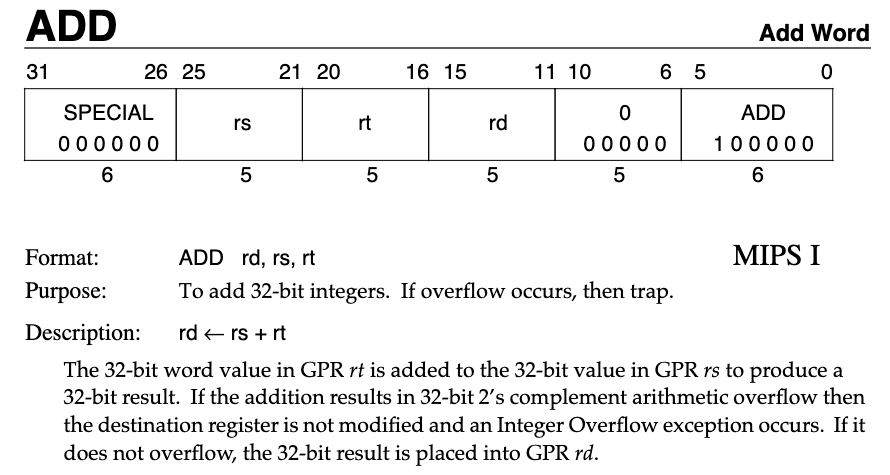 binary encoding
(machine code)
what it does
how you write it in assembly
this tells you how an assembler translates your code into binary, and what a CPU will do when it sees that binary instruction.
7
CS447
[Speaker Notes: taken from page 40 of https://web.archive.org/web/20230327070700/https://www.cs.cmu.edu/afs/cs/academic/class/15740-f97/public/doc/mips-isa.pdf
this information is basically an instruction book for how to write an assembler and how to build a CPU for this ISA.
it doesn’t have all the details, of course, but it’s the important details.]
The assembler’s job
the assembler turns assembly language code (written by humans) into machine code (for the CPU to read), based on the ISA.
add t0, t1, t2
gets encoded as…
it does other things, like remembering label names, assigning addresses to labels, translating label names into those addresses, laying out the data segment etc. but this is the core of it.
8
CS447
Why is machine code??
computers only understand binary, not text.
encoding instructions as bitfields makes the instructions smaller.
MIPS has three instruction formats, all 32 bits (4 bytes).
the opcode (and funct) field identifies which instruction it is.
add rd,rs,rt
R
sll rd,rs,shamt
I
beq rs,rt,offset
J
jal target
9
CS447
[Speaker Notes: - every ISA has its own format(s), and memorizing these formats would be pointless/useless to you in the future.]
How does it… do the thing?
to put it very simply…
the fields are used as the control signals to the CPU's components.
ALU
Register File
add t0, t1, t2
1
"add"
gets encoded as…
WE
rd
rs
rt
10
CS447
[Speaker Notes: - in a real CPU, the reg file and ALU probably aren’t hooked up directly to each other like this, but…]
The control
to put it less simply, the control's job is to decode the instruction, and set all the control signals to make that instruction happen.
today, we're assuming that the control has already done its job, so we have a bunch of control signals to work with.
Control
Register File
Data Memory
ALU
next time we'll actually look at how it works.
11
CS447
[Speaker Notes: - Powerpoint just Did That with the arrow from Control to ALU and it's magical so I'm gonna leave it like that
- spoiler alert: the control in a single-cycle machine is just a really big boolean function!]
Jumps and Branches
12
CS447
What's the next instruction?
what order do these instructions run?
most instructions change the PC to the next address
print_int:
    li v0, 1
    syscall
    jr ra
li   s0, 0
  _top:
    move a0, s0
    jal  print_int
    addi s0, s0, 1
    blt  s0, 5, _top
    li   v0, 10
    syscall
control flow instructions can change the PC to a constant…
…or the value from a register…
…or one of two choices, conditionally
13
CS447
Maybe you never noticed…
the control flow instructions are divided into two groups.
jumps make execution go to one specific place.
branches make execution go to one of two places.
j end
bne s1, t0, top
but.. why?
well, notice the operands of each.
14
CS447
[Speaker Notes: - jumps include j, jal, jr. they uh, all start with j.]
A matter of practicality
each jump or branch has a target: where it goes to
we'd like to be able to encode any target address…
but we have a fixed number of bits to encode our instructions.
think about the cases where jumps are used.
now think about the cases where branches are used.
if(...) {}
some_function()
while(...) {}
return;
for(...) {}
while(true) {}
how far away is a jump target likely to be?
how far away is a branch target likely to be?
15
CS447
[Speaker Notes: - remember: every MIPS instruction must fit into 32 bits!
- jump targets might be far, far away – functions can be anywhere in the assembled program.
- branch targets are often very nearby – only a few dozen instructions away.]
Absolute versus Relative
we say that MIPS jumps are absolute and branches are relative.
_top:
   move a0, s0
   jal  print_int
   add  s0, s0, 1
   blt  s0, 5, _top
   ...
absolute means it sets the PC to a new value.
PC = 0x800400B0
PC += (-16)
relative means it adds an offset to the current PC value.
jumps need a long address, but branches only need a small offset. so we can fit them into J and I instructions!
16
CS447
[Speaker Notes: - USUALLY jumps need long addresses and branches only need a small offset.
	- but we can get around those limitations in the rare cases when they don't fit.
- the details of how the addresses/offsets are stuffed into the MIPS instructions are a little tedious
	- read the book if you're curious]
Correlation, not causation
branches don't have to be conditional…
and you can have conditional jumps.
it's just that in MIPS, those categories happen to be empty.
well there is a b pseudoinstruction which is like beq zero, zero, lab so it's unconditional
17
CS447
[Speaker Notes: - the term "jump" means "absolute" and "branch" means "relative." 
- in x86 for example you have relative (near) and absolute (far) jumps, which can be either conditional or unconditional.
	- x86 just has a little of everything.]
The PC FSM
18
CS447
Countin' programs
the PC is its own little FSM within the CPU.
output: the address of the instruction to execute
inputs: regular instruction? jump? branch? jump target? branch offset?
next PC
logic!
PC
it's not too complicated. let's build it.
19
CS447
[Speaker Notes: - "huh… could we make the PC FSM more complex? like, make it a whole CPU inside the CPU?" yes. wait for microcode]
These boots are made for walking
moving ahead by 1 instruction after each cycle is easy enough.
in MIPS, the PC is a 32-bit register.
+
PC
to make it move forward by one instruction, we…
4
I am adding 4 here because in MIPS, each instruction is 4 bytes. 
this is not always the case in every architecture. 
that means you, future student who is looking at this slide while working on the project.
okay. now we can run steps in order. but what about jumps?
20
CS447
[Speaker Notes: addresses are measured in bytes, and each instruction is 4 bytes.
I keep saying “in MIPS” because we are using MIPS as a case study, not a set of universal truths. GENERALIZE. ABSTRACT.]
And that's just what they'll do
jumps (j, jal, jr) put a value (the jump target) into the PC
well now we have two choices of where to go after each instruction. 
how do we choose?
+
PC
jump target
Jump is a control signal. many control signals are just MUX selectors.
4
Jump
non-jump instructions set Jump = 0. jumps set Jump = 1.
21
CS447
[Speaker Notes: - remember the MUXes in the register file and ALU? those were more control signals…
- of course, there are two places that target can come from, so we'd need another mux for that…
	- j and jal have the target inside the instruction; jr copies from a GPR into PC
	- but maybe that is handled outside the PC FSM, in the INTERCONNECT!]
Relative branches
think about a number line.
you are here
1
2
3
4
5
6
7
8
9
10
11
12
13
14
15
16
17
0
how about here?
if you want to get here, what do you have to add to 10?
what's the formula for the offset?
offset = destination - here
(this applies in any number of dimensions, btw)
this is calculated by the assembler, not the CPU.
22
CS447
[Speaker Notes: - you add -6 to get to 4; you add 2 to get to 12
- (where you want to be) - (where you are)
e.g. if you have two points in 3D, you can get the vector that points from source to destination by doing (destination - source)
this is where the offsets come from, and why they can be negative – all the CPU has to do is add this offset to the PC to get the next instruction location.]
One of these days these boots are gonna… choose where to walk
branches add an offset to the PC.
wait, we're doing that already… let's reuse that adder.
+
PC
branch offset
jump target
4
Branch
Jump
when you have muxes after muxes, it's like an if-else if.
if(Jump)        PC = target
else if(Branch) PC += offset
else            PC += 4
23
CS447
[Speaker Notes: - btw, if(thing) is like if(thing == true). 
	- Java is super picky about booleans in conditions…
	- but most languages let you write if(thing) where thing is not a boolean. 0 is false, non-0 is true.]
How do we know whether or not to branch?
first, what mathematical operation do we use to do comparison?
subtraction. and what part of the CPU can subtract?
the ALU. so we send the values to the ALU and tell it to subtract.
the ALU’s output will tell us if the values are less, equal, greater etc.
but how do we know which condition to check?
remember, the instruction’s opcode tells us what kind of instruction it is, and what part of the CPU reads instructions?
the control.
so, this isn’t the PC FSM’s responsibility!
but it has to get done eventually…
24
CS447
The Interconnect
25
CS447
Gotta keep em separated interconnected
we've got pieces of a CPU, but they don't operate in isolation
we gotta hook em together. but which parts hook to which? 
the instructions in the ISA tell you what has to connect to what.
PC FSM
Register File
Data Memory
ALU
Instruction Memory
26
CS447
Instruction behaviors
if you look at any ISA specification, each instruction’s behavior will be specified in a code-like way.
<- is used in some HDLs as a sort of assignment operator. but it also gives you a clue about how things should connect.
add rd, rs, rt
REG[rd] <- REG[rs] + REG[rt]
what direction does the <- say we need to connect things?
what part of the CPU does REG[x] refer to?
what part of the CPU performs addition?
let’s try with a few more examples.
lw rd, imm(rs)
REG[rd] <- MEM[REG[rs] + imm]
jr rs
PC <- REG[rs]
27
CS447
[Speaker Notes: HDL = Hardware Description Language, one way of designing hardware.
REG[x] is the register file.
the ALU performs addition.
the <- says, “the output of the thing on the right goes into the input on the left.”]
The shinbone connects to the…
if we keep going, we get all these little “hard-wired” arrangements that would implement that one instruction…
sw rt, imm(rs)
REG[rs]
sub rd, rs, rt
Register File
REG[rd]
ALU
-
REG[rs]
Register File
REG[rt]
ALU
+
Address
Data Memory
imm
REG[rt]
Data
Register File
PC FSM
jal target
PC+4
target
but how do we make all these different things happen with one set of hardware…?
REG[31]
28
CS447
[Speaker Notes: - lots of CHOOSING going on, huh…]
PC to the left of me, ALU to the right, here I am
the interconnect lets the CPU parts combine in many ways
it's like the CPU's "circulatory system" – it moves data around
think about which instructions move data between which parts…
Register File
Data Memory
PC
jal
stores
beq, j
jr
loads
lw/sw
li? (immediate)
add, sub, etc.
Instruction Memory
ALU
(address)
addi, ori, lw, sw, etc. (immediate)
it's starting to take shape… but consider the register file. there are several parts that send values into it.
29
CS447
[Speaker Notes: - li is actually a pseudoinstruction in MIPS, cause you can implement it by doing e.g. zero + immediate. (or lui+ori for bigger numbers)
- but we can implement it however we want.
- addi/ori etc. are the "immediate" versions of add/or etc. 
	- in these, the second operand comes from the instruction, instead of from a register.]
Conjunction junction
when you have several sources going into one destination…
only one of these is written to the register file on each instruction.
Register File
ALU results
so how do we choooooose which thing to write?
data loaded from memory
instruction immediates
now we have a select. this is another control signal!
PC+4 (for jal)
every MUX in the interconnect needs a control signal.
2
RegDataSrc
the book calls this "MemToReg" which is a terrible name and is inconsistent with the rest of the control signal names
30
CS447
[Speaker Notes: - ALU instructions would set RegDataSrc to 0.
- loads set it to 1.
- li sets it to 2.
- jal sets it to 3.
- alternatively, you could have an "if-else if-" chain of 3 muxes, if that makes it easier to think about. (a multi-input mux is really just a bunch of two-input muxes after all.)]
Interconnected (MIPS, not your project)
if we want to make a suuuuper simple version of MIPS, we can connect the pieces together like this:
let’s think about why these wires and multiplexers exist for these instructions:
Data Memory
Data
RegWE
MemWE
rd
Register File
Address
rs
ALU
rt
addi
add
lw
sw
and we did it all with just one of each major component!
RegDataSrc
ALUOp
imm field
ALUSrc
31
CS447
[Speaker Notes: but what about these blue signals, the control signals?
that’s next time…]